Bachelor SRW: 90 SP
Communicatie
SEM 3
SEM 1                SEM 2
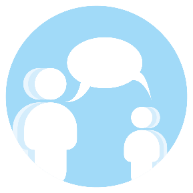 Communicatie met gezinnen
3STP
Integratie OPO Bachelorproject deel 1
3STP *
Sociaal-pedagogisch
Jeugdcriminologie
3STP
Pedagogische  thema’s 
3STP
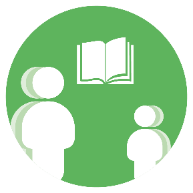 Integratie OPO  
Bachelorproject 
Deel 2 *
6 STP
Jeugdrecht
3STP
Pedagogische filosofie
3STP
Creativiteit
Beroepspraktijk  III
 21 STP
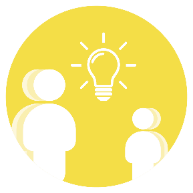 Beleidsthema’s in de jeugdhulp
3STP
Onderzoekend vermogen
Creativiteit II
3STP
Praktijkonderzoek: verkenning
6STP
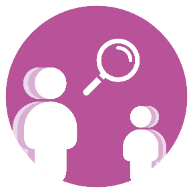 Internationaal en diversiteit
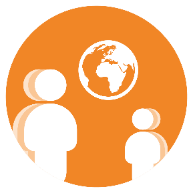 International activity in Child and Youth Studies*
3STP
OPO’s uit opleidngsfase 1, 2, of 3 voor minimum 30 SP
 (zie overzicht)
Beroepspraktijk
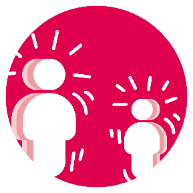 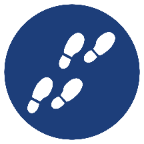 Integratie PIW
professional in wording
* De OPO’s met een sterretje kunnen in een ander semester worden opgenomen.
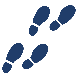 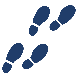 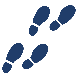 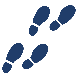 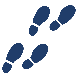 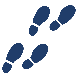 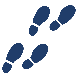 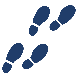 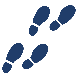 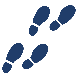 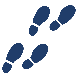 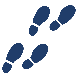